GENERAL FARMACOLOGY
Ass.  Aleksandrova  A.V.
General Pharmacology studies the main principles of interaction between drug and body.	It has two parts:1.  Pharmacokinetics 2.  Pharmacodynamics
Pharmacokinetics includes the following processes:
Absorption
Distribution
Metabolism
Excretion
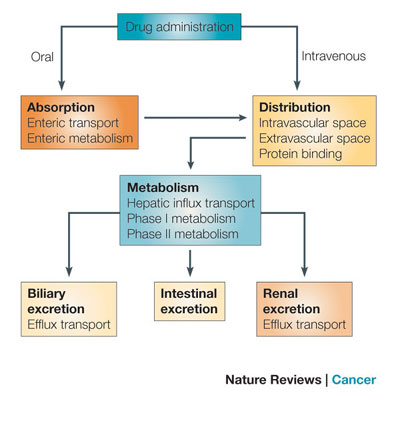 The main routes of drug administration
ORAL administration - the most simple, natural and comfortable for the patient path, does not require sterilization and medical assistance. Oral drugs are used in various dosage forms: powders, granules, tablets, capsules, dragees, solutions, infusions, decoctions, suspensions.	Peculiarities of drugs usage inside:- The influence of hydrochloric acid of the gastric juice (penicillin, erythromycin, epinephrine).- The influence of food on absorption: slowing due to changes in pH, increasing intestinal motility, or formation of complexes that are not absorbed.- Low bioavailability as a consequence of first-pass metabolism  - inactivation of the mucous membrane enzymes of small intestine and liver before entering the drug into the systemic circulation.- Irritant and ulcerogenic  effect of drugs on the stomach and intestines (non-steroidal anti-inflammatory drugs, chlorpromazine, reserpine).- Impossibility to use inside (resection of the digestive organs, severe diseases that are accompanied by malabsorption syndrome); contraindications (peptic ulcer, gastritis); vomiting, unconscious state.
Sublingual and transdermal- absorption of drugs very fast (when placing them under the tongue and behind the cheek).	In this route of administration drugs are not  destroyed by digestive enzymes and hydrochloric acid. Drugs enters directly into the systemic circulation bypassing the liver. 	In this way prescribed drugs only with high activity and high lipid solubility - (validol, nitroglycerin in relieving angina, nifedipine - with relief of hypertensive crisis).
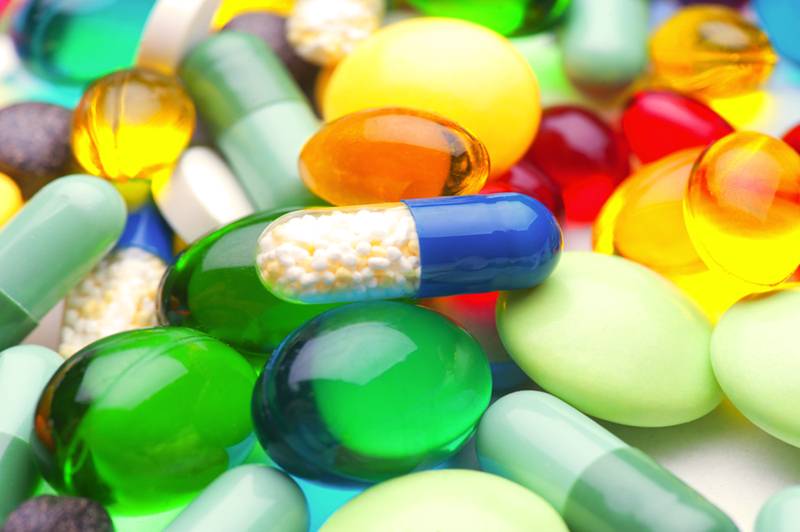 RectalA considerable part of the substance (50%) enters the bloodstream, bypassing the liver, in addition with this route of administration the substance is not destroyed by enzymes of the digestive tract.
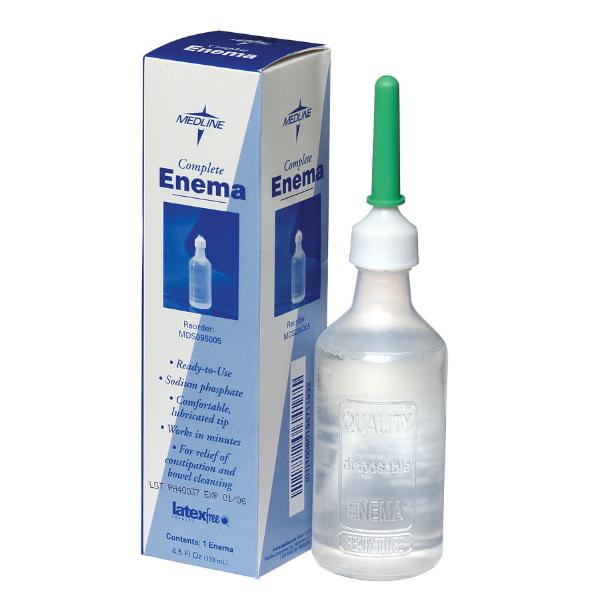 Rectally administered drugs in the form of suppositories or as enemas (50-100 ml).
Administration by 						injection					                                                 Subcutaneous                                  important in emergency medical practice (injection of antidotes, during anesthesia), and vaccination.The volume of solution is administered not more than 1-2 ml, effect occurs within 15-20 minutes after injection.
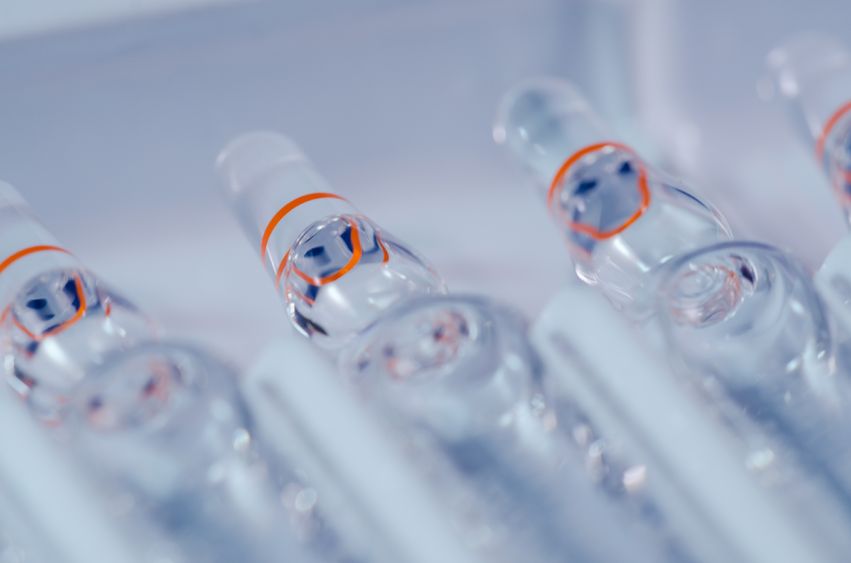 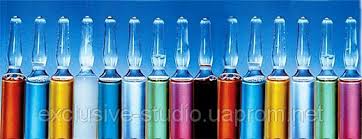 IntramuscularApplied sterile isotonic aqueous or oily solutions, suspensions.This route of administration is less painful than an injection into the subcutaneous tissue.			Effect in 10-15 minutes.		The volume should not exceed 10 ml.The absorption of the drug from muscle can be accelerated by applying a body warmer, or conversely, slow down, using ice.
Intravenous 	Applied sterile aqueous solutions, permitted introduction of hypertonic solutions (not more than 20-40 ml). Intravenous injection is carried out by introducing a one-time or drip method. 	Within a short time achieves maximum drug concentration in the heart, high concentration – in CNS and only then is the distribution in the body.	To eliminate the toxic effects,  injections of potent and toxic drugs should be carried out slowly and before this, substances  should be dissolved in solution of sodium chloride or glucose.
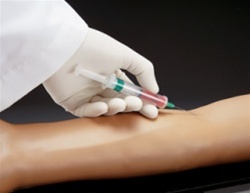 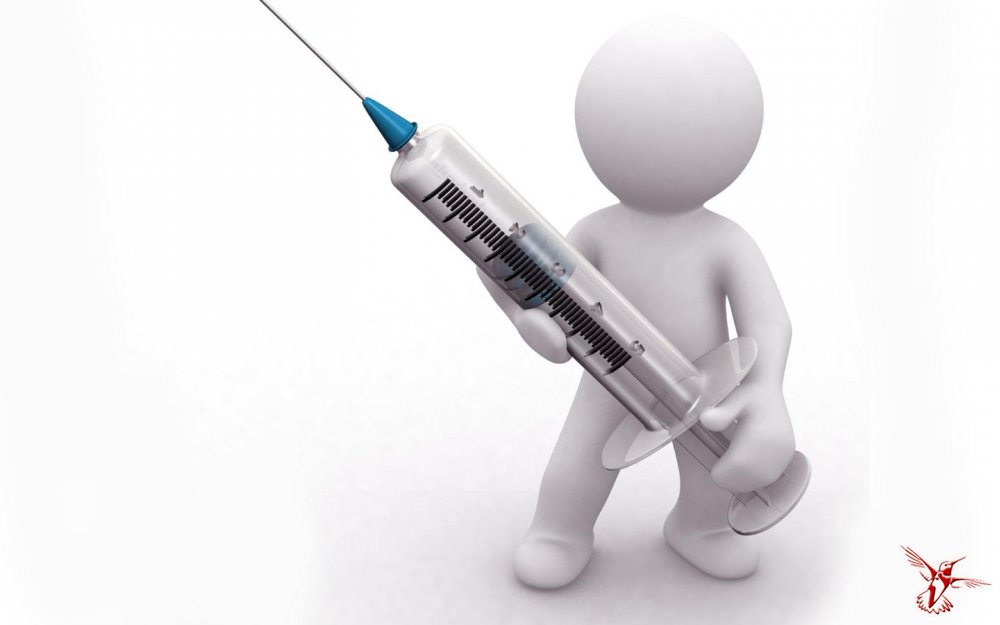 Intraarterial
For intra-arterial administration resorted when you need to make a greater concentration of the drug (antibiotic, anticancer drugs) or have an effect on the vascular wall (introduction of vasodilators for treatment of endarteriite  limbs).
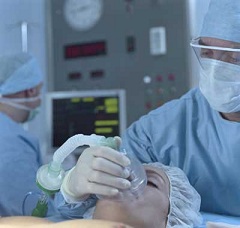 Inhalational
This way makes inhalation anesthesia, for topical use aerosols of bronchodilators, corticosteroids, local anesthetics, antibiotics. The depth of penetration into the respiratory tract depends on the size of the drug particles.
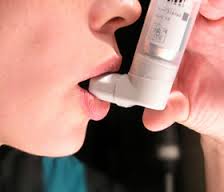 Transdermal (cutaneous)Used to direct action on the pathological process or to obtain a reflex response of the internal organs. Therefore, drugs must penetrate to a sufficient depth that determines the basis of ointments, pastes, liniments.
Now began to apply the transdermal therapeutic systems for prolonged drug absorption from surface of skin for the getting of resorptive action.
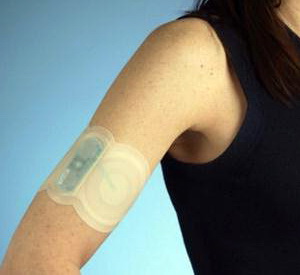 Medicine also administered in eye, nasal s, ear drop, and  applied to the nasal mucosa.
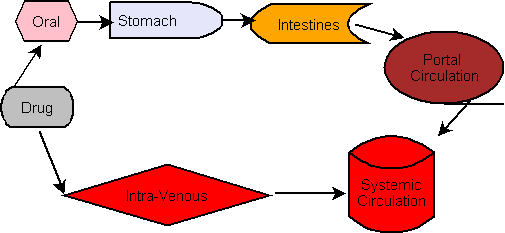 Absorption of drugsis the penetration of drug into the blood from the site of administration.During the absorption drug crosses cell membranes. There are such kinds of this crossing as a:-  passive diffusion- filtration- carrier-mediated active transport- endocytosis and exocytosis.
Passive diffusion - occurs along the concentration gradient of the zone with a higher concentration in the lower concentration zone ( penetrate low weight lipid soluble and non ionized molecules).
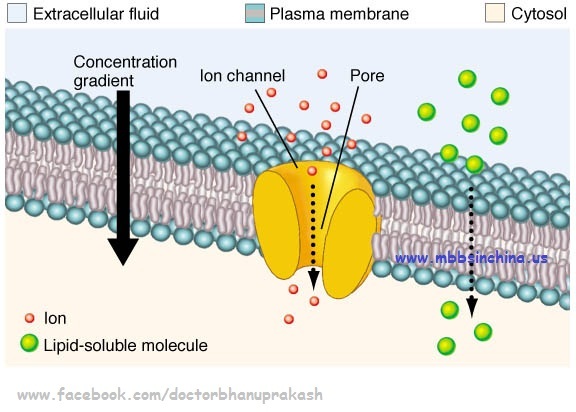 Filtration - drug through the pores of cell membranes (epidermis or mucous membranes of the gastrointestinal tract, the capillary endothelium) occurs with the flow of water depending on the hydrostatic and osmotic pressures (n this way penetrate the water molecules, urea, glucose, some ions).
Carrier-mediated transport  (CMT)-movement of substances across the plasma membrane by protein carrier molecules used when molecule cannot cross membrane or crosses very slowly, protein carrier molecules are embedded in lipid, and have site which specifically binds the molecules). There are two forms of CMT: active transport and facilitated diffusion
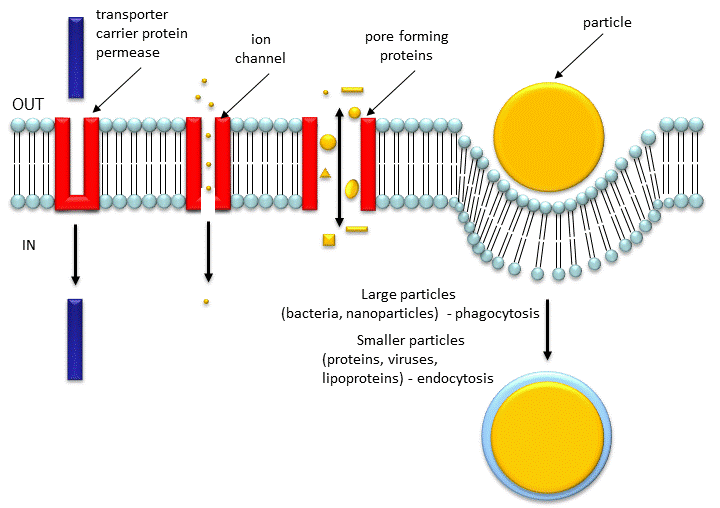 Active transport requires a direct expenditure of energy, whereas facilitated diffusion 
is not energy dependent.  Active transport canmove substances against a  concentration gradient, facilitated diffusion cannot.
Endocytosis and exocytosis.
The movement of macromolecules such as proteins or polysaccharides into or out of the cell is called bulk transport. There are two types of bulk transport, exocytosis and 
endocytosis, and both require the expenditure of energy (ATP).
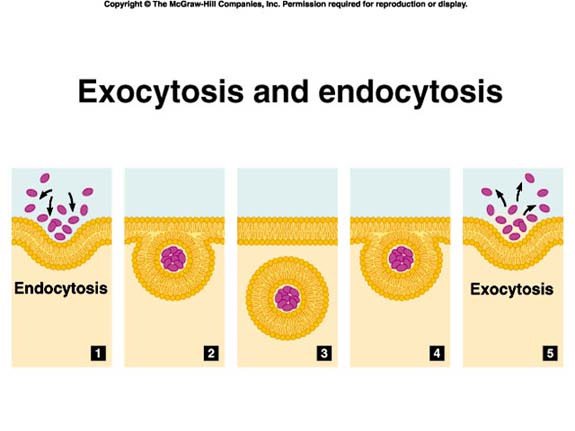 *In exocytosis, materials are exported out of the cell via secretory vesicles. *Endocytosis, on the other hand, is the process by which materials move into the cell. There are three types of endocytosis: phagocytosis, pinocytosis, and receptor-mediated endocytosis.
Bioavailability of a drug is the fraction of administered dose that reaches the systemic circulation.
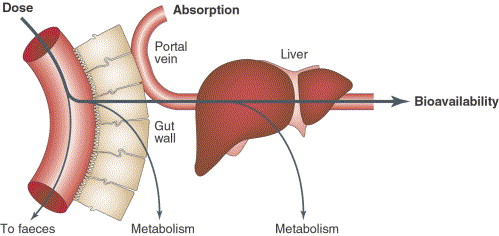 Factors influencing on the bioavailability
- Route of administration 
- The individual organism (age, gender)
- The state of the gastrointestinal tract, liver, kidney, cardiovascular system
- Pharmaceutical factors (adjuvants, especially of production technologies)
Bioavailability is one of the principal pharmacokinetic properties of drugs. When a drug is administered intravenously, its bioavailability is 100%, however, when a drug is administered by other routes (such as orally), its bioavailability generally decreases (due to incomplete absorption and first-pass metabolism) or may vary from patient to patient.
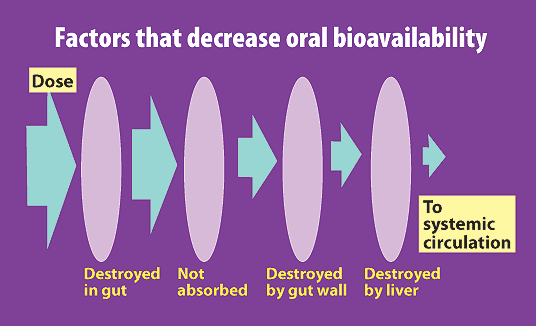 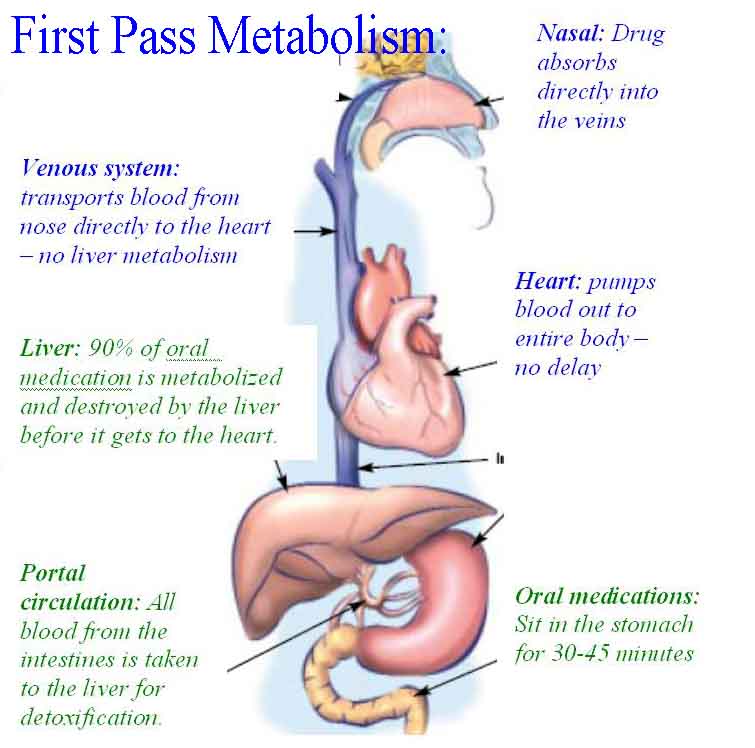 the intestinal and hepatic degradation or alteration of a drug or substance taken by mouth, after absorption, removing some of the active substance from the blood before it enters the general circulation.
Distribution of drugs in the bodyDistribution of the drug in tissues and organs depends on various factors:- The size and shape of the molecule.- Solubility in lipids.- The intensity of regional circulation.- The degree of protein binding.- Competition for binding with plasma proteins.- Protein concentrations in plasma.- Biological barriers (walls of capillaries, cell (plasma membrane), the blood-brain barrier and other).
Metabolism of drugs
this is a complex of physical, chemical or biochemical transformations 
of drugs in the body. The main organ for drug metabolism is the liver.
Phase I reactions:
(nonsynthetic)
1. Oxidation
 2. Reduction
 3. Hydrolysis
 4. Cyclization
Phase II reactions: 
(synthetic)
1. Glucuronidation
2. Methylation
3. Sulfation
4.Acetylation
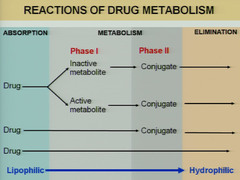 *The result of stage I is formation of active or inactive products which enter the stage II reactions.*Stage II reactions lead to the formation of inactive metabolits excreted from the body.
Biotransformation of drugs can changes due to various factors:
- Features of drug metabolism.
 - Comorbidities.
 - Hunger (diet).
 - Bad habits (smoking, alcohol, drugs).
 - Age.
 - Gender.
 - Genetic features.
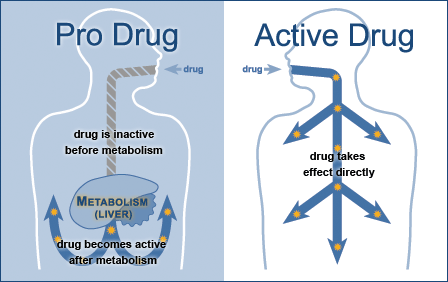 Prodrug - an inactive substance that is converted to a drug within the body bythe action of enzymes or other chemicals.
Drugs which increase the activity of microsomal enzymes in the liver are named inductors of microsomal oxidation. (barbiturates, antiepileptics - benzonal, phenytoin, carbamazepine, tranquilizers, corticosteroids, anabolic steroids, testosterone, antibiotics - griseofulvin, rifampicin).
*Usage of these drugs will decrease the efficiency of the drugs, which metabolized with the participation of cytochrome P-450.
Drugs which decrease the activity of microsomal enzymes in the liver are named inhibitors of microsomal oxidation. 
*Result of this can be cumulation or prolongation of action.
(antidepressants, antiarrhythmics – qui.nidine, preparations female sex hormones, contraceptives, anticancer drugs, antibiotics - chloramphenicol, erythromycin, teturam).
EXCRETION
The final stage of the  pharmacokinetic process of drug and is occurs through the excretory system of the body:

Kidney (glomerular filtration, tubular reabsorption,  tubular secretion);
Liver (with bile);
-   Intestines;
-   Lungs;
-   Exocrine glands (salivary, sweat, mammary gland).
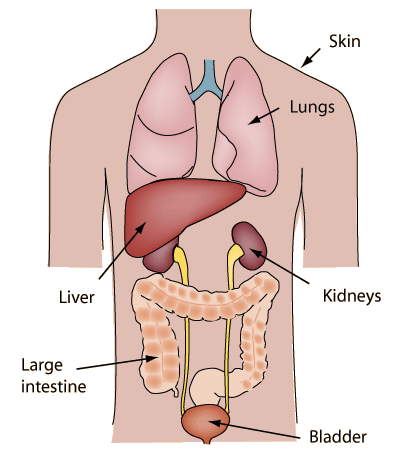 The majority of drugs are excreted by the kidneys. Hydrophilic may be excreted throught the kidney in unchanged form; lipophilic drugs are converted into hydrophilic metabolites which are excreted with urine.
Some terms of pharmacokinetics
Clearance (Cl) of a drug is the volume of plasma from which the drug is completely removed per unit of time. The amount of eliminated drug is proportional to its concentration in the blood		CL=rate of elimination/C
Half-life (t1/2) of a drug is the time taken for plasma drug concentration to reduce to half its peak level. 

Volume of Distribution (Vd)  is dose administered i.v divided by  plasma concentration. Drugs that are highly lipid soluble have a very high volume of distribution. Drugs that are lipid insoluble remain in the blood, and have a low Vd.
Pharmacodynamics is the study of the biochemical and physiologic effects of drugs and their mechanisms of action.	It describes:- Effects- The mechanism of action- Drugs interactions- Doses- Dose-effect dependence- Factors influencing a drug action
Pharmacological effect - it changes the functions of organs and systems of the body caused by the drug substance.(Increased heart rate, lower blood pressure, decrease in body temperature)
Pharmacological effects:* Stimulation- it is selective enhancement of the level of activity of specialized cells (adrenaline stimulates heart, pilocarpine – salivary glunds)* Depression- it is selective diminution of activity of specialized cells (barbiturates depress CNS, quinidine depresses heart).* Replacement- this refers to the use of natural metabolites, hormones or their congeners in deficiency states (levodopa in parkinsonism, insulin in diabetes mellitus, iron in anemia).* Irritation- this connotes a nonselective, often noxious effect and is particularly applied to less specialized cells. Mild irritation may stimulate associated function (bitters increase salivary and gastric secretion). But strong irritation results in inflammation, corrosion, necrosis and morphological damage. This may result in diminution or loss of function.* Cytotoxic effect- for invading parasites or cancer cells attenuating  them without significantly affecting the host cells is utilized for cure/palliation of infections and neoplasms (chloroquine, mebendazole, cyclophosphamide).
Types of drugs action
The mechanisms of drug action
DRUG RECEPTOR
A macromolecular component of a cell with which a drug interacts to produce a response
LIGAND
Molecules that binds to a receptor
Types of receptors
In accordance with the receptor-effector linkage: 
*Type 1- coupled to an ion channel (nicotinic, GABA, glutamate-receptors), 
*Type 2 – coupled to effector system via 
    G-protein (muscarinic, NA- receptor), 
*Type 3 - directly linked to tyrosine kinase  (insulin, growth hormone), 
*Type 4 – soluble cytosolic or intranuclear proteins (receptors for steroid and thyroid hormones, for vit A and D).
G-protein coupled receptors (GPCRs)
G-proteins have 3 main targets of its action: - adenylate cyclase, - phospholipase “C ” - ion channel. The effects may be either activating or inhibiting depending on G-protein type. Activation of adenylate cyclase results in formation of cyclic adenosine monophosphate (cAMP), activation of phospholipase “C” results in cleavage of phospholipids into diacylglycerol (DAG) and inositol (1,4,5)-triphosphate (iP3). All three substances (cAMP, DAG and iP3) play the role of “second messengers “, exerting regulatory effects on many functions of cells
Targets for G-proteins
Adenyl cyclase : cAMP formation
Phospholipase C : IP3 and DAG formation
Ion channels : Ca2+ and K+ channels
cGMP
Affinity (from Lat. Affinis - related) – it is ability of the drug to combine with receptor, resulting in the formation of a complex "substance-receptor."
Intrinsic activity - the ability of a substance to activate the receptor consequent to receptor  occupation.
Agonists - occupy receptors, produce a conformational change which leads to receptor activation and thus efficacy (adrenalin, histamin).Antagonists - occupy receptors, produce no conformational change and prevent the action of agonists (Naloxone). Partial agonists - have affinity and submaximal intrinsic activity (Nalorphine).
Agonist-antagonist – is the drug which stimulates one subtype of the receptor, but blocks another one (Pentazocine).
Types of drugs doses
The DOSE is the ammount of drug administered into the body
The dose may be:
DRUGS INTERACTION				is the action of one drug on another one.
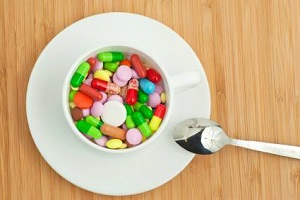 EFFECTS OF REPEATED DOSES OF DRUGS
Cumulation
Tolerance
Tachyphylaxis
Drug dependence
Withdrawal syndrome (abstinence)
Cumulationit is accumulation of the drug or its effect
Material
Functional
The increase in blood and / or tissue concentrations of a substance after each new introduction in comparison with the previous concentration
Enhancing effect of a substance  when its applied repeatedly but without  increasing of its concentration in the blood and / or tissues
For example: hypnotic drugs  from the group of barbiturates, 
cardiac glycosides
For example, ethyl alcohol, MAO inhibitors
Tolerance (habituation) -  is a decrease of drug‘s action after its repeated  administration in the same dose. (tolerance to hypnotic, alcohol, nitroglycerine).
Tachyphylaxis
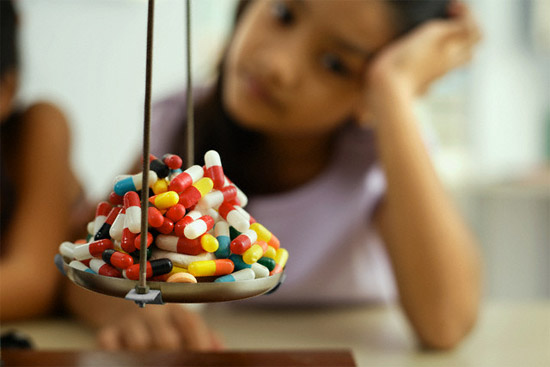 reducing the effect of the drug when it is frequent use for short period (rapid form of tolerance).
(tachyphylaxis to ephedrine)
DRUG DEPENDENCEits irresistible aspiration to take the drug for euphoria or improvement of condition.
There are two types of drug dependence:
*Physical dependence – if the patients want to take the drug for altering general state  and mood. 
(ethyl alcohol, barbiturates and narcotic  analgesics may cause physical dependence).

*Psychological dependence – if the patient wants to take the drug for altering the mood (for euphoria).
(psyhomotor stimulants can cause this type of drug dependence)
Withdrawal syndrome (abstinence)
The physical and mental discomfort when the drug is not used.
For example: increase in blood pressure after the abolition of antihypertensive agent; acute attack  of angina after the abolition of antianginal drugs.
To prevent withdrawal syndrome drugs should be discontinued  gradually!
COMBINED ACTION OF DRUGS is the action of two or more co-administered drugs on the organism.
SYNERGISM( the strengthening of effect) . 
Can be two types:
ADDITION ( C = A+B)
(Example: vasoconstrictor and hypertensive effects of norepinephrine and phenylephrine, which  stimulate α- adrenergic receptors of peripheral vessels).
POTENTIATION (C > A+B)
(Example: chlorpromazine (antipsychotic drug) potentiates the effect of drugs for general anaesthesia).
Practical purpose
Achieving pharmacological effect by reducing the dose of drug substance
Antagonists - occupy receptors, produce no conformational change and prevent the action of agonists.
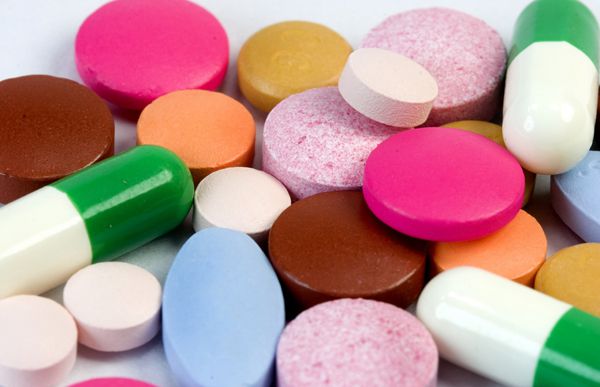 ANTAGONISM
Physical
Chemical
Physiological
Based on the physical property of the drugs
The functional effects of drug substances
Direct
  (stimulants and blockers of β adrenoseptors)
Competitive (morphine and naloxone)
Indirect (Aceclidine and papaverine)
For example:
Activated charcoal and alkaloids, cardiac glycosides, heavy metals (absorption)
For example: 
Acids and alkalis
(neutralization)
The two drugs react chemically and form an active product
SIDE EFFECTSare non-useful effects of drugs in therapeutic doses
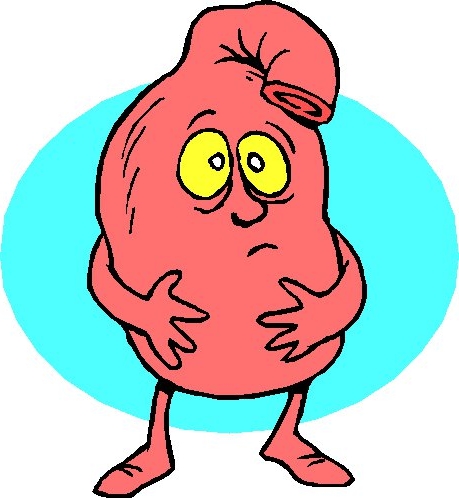 Direct toxic effects (nefrotoxicity, ototoxicity and neurotoxicity of streptomycin)
Allergic reactions as immune reactions of hypersensitivity  (anaphylaxis caused by penicillin)
Idiosyncrasy as an abnormal reaction occurred after the first drug administration and caused by generic factors (hemolysis of erythrocytes after the use of quinine in patients deficient on glucose-6-phosphate dehydrogenase)
Embryotoxic, fetotoxic and teratogenous effects as  a negative influence on the embrio and the fetus during pregnancy (hypoplesia of tooth enamel caused by tetracyclin)
Canserogenous and mutagenous action as the ability to provoke the development of malignant tumors (secondary malignancy caused by leukopoiesis inhibitors).
Types of pharmacotherapy
☺ Preventive
☺ Etiotropic
☺ Replacement
☺ Symptomatic
☺ Pathogenetic
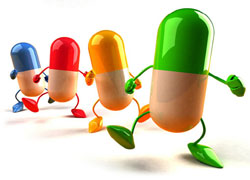 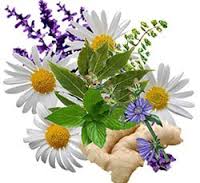 Preventive therapy
Aims to prevent certain diseases or relapse and prevention of complications of medical treatment.Example: the appointment of antimalarials
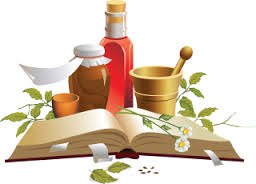 Etiotropic
The elimination of the causes of a pathological condition.
Example: assignment of antibacterial agents.
ReplacementInsufficient function involved in the pathological process of organs and systems requires substitution treatment.For example, atrophic gastritis, diabetes mellitus.
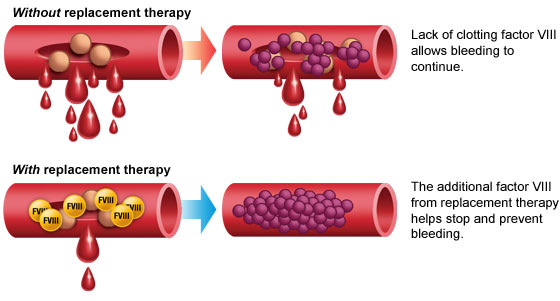 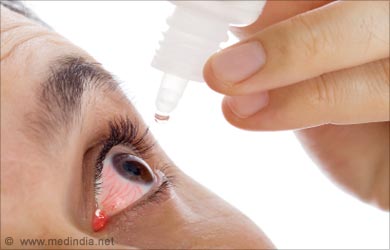 Symptomatic
The elimination of symptoms can alleviate the patient's condition and course of the disease, but can not eliminate the cause. This type of treatment is palliative and can not be regarded as basic.
Pathogenetic
The use of drugs affecting various parts of the mechanism of the disease
Example: enalapril in hypertension.
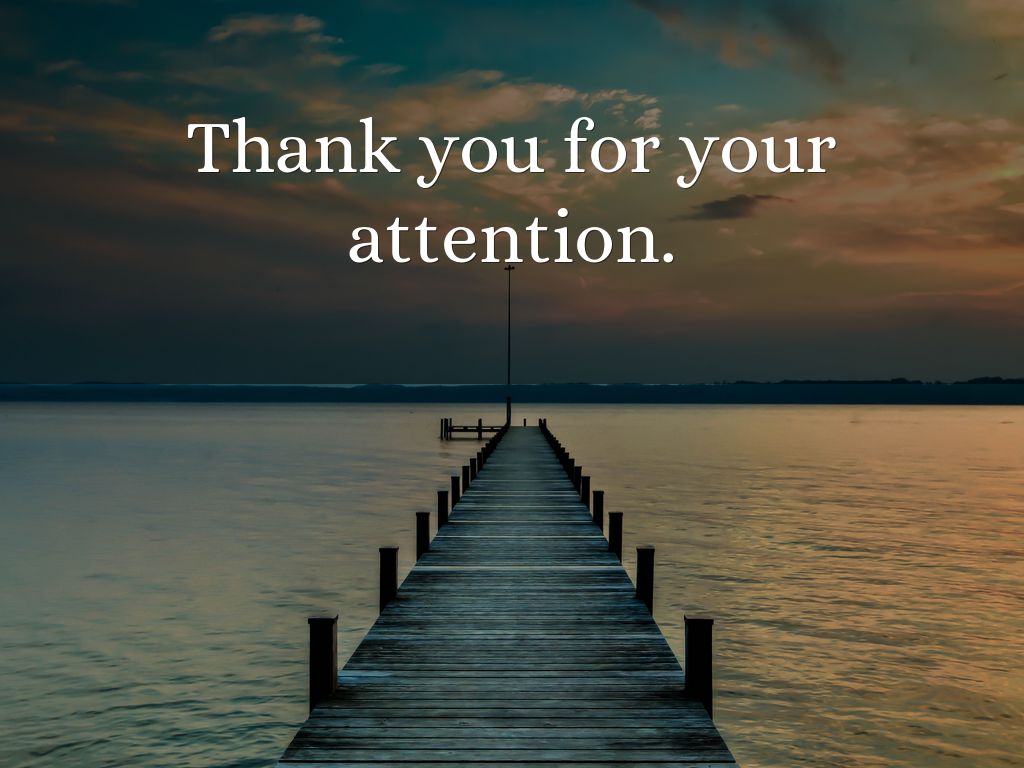